Новые решения от WACKER в области ухода за волосами
Алексей Бударагин, Сентябрь 2018
Свыше 100 лет успеха
Wacker Chemie AG
Компания основана                             в 1914г. Dr. Alexander Wacker 
Головной офис – в Мюнхене
Завод в г. Бургхаузен (свыше 10000 сотрудников)
Более 3000 продуктов
Современные технологии и R&D центры
Силиконы BELSIL® в прозрачных средствах по уходу за волосами
Прозрачность в косметических средствах по уходу за волосами
Translucent Care Conditioner
BELSIL® ADM 8105 E

Clear Silk Touch Shampoo
BELSIL® ADM 8105 E, OW 2100 DE

Pearl Spray
BELSIL® DM 1 plus, OW 2100 DE
Translucent Care Conditioner / Прозрачный кондиционер для волос
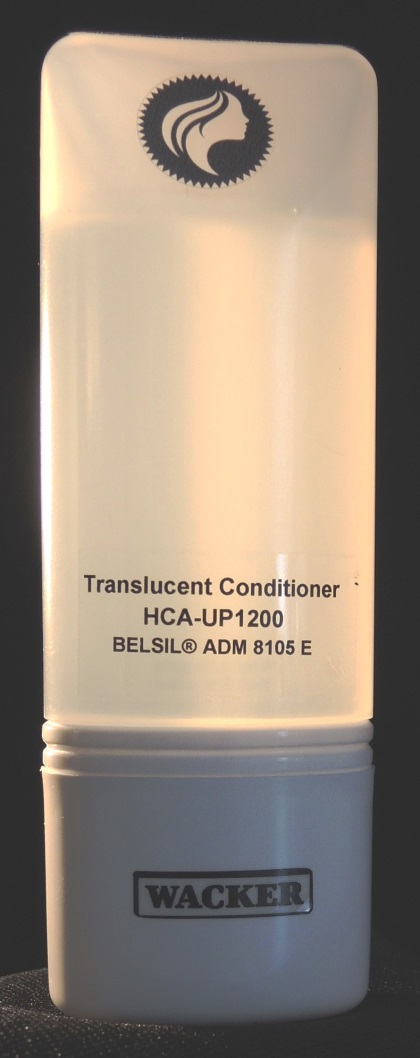 Эффективное кондиционирование, 
Продолжительная мягкость
BELSIL® ADM 8105 E – Новая микроэмульсия амодиметикона для создания прозрачных рецептур
Название по  INCI зарегестрированно в Китае
Описание продукта:
BELSIL® ADM 8105 E – это микроэмульсия, демонстрирующая превосходные кондиционирующие свойства в масках, шампунях и кондиционерах для волос
Характеристики продукта:
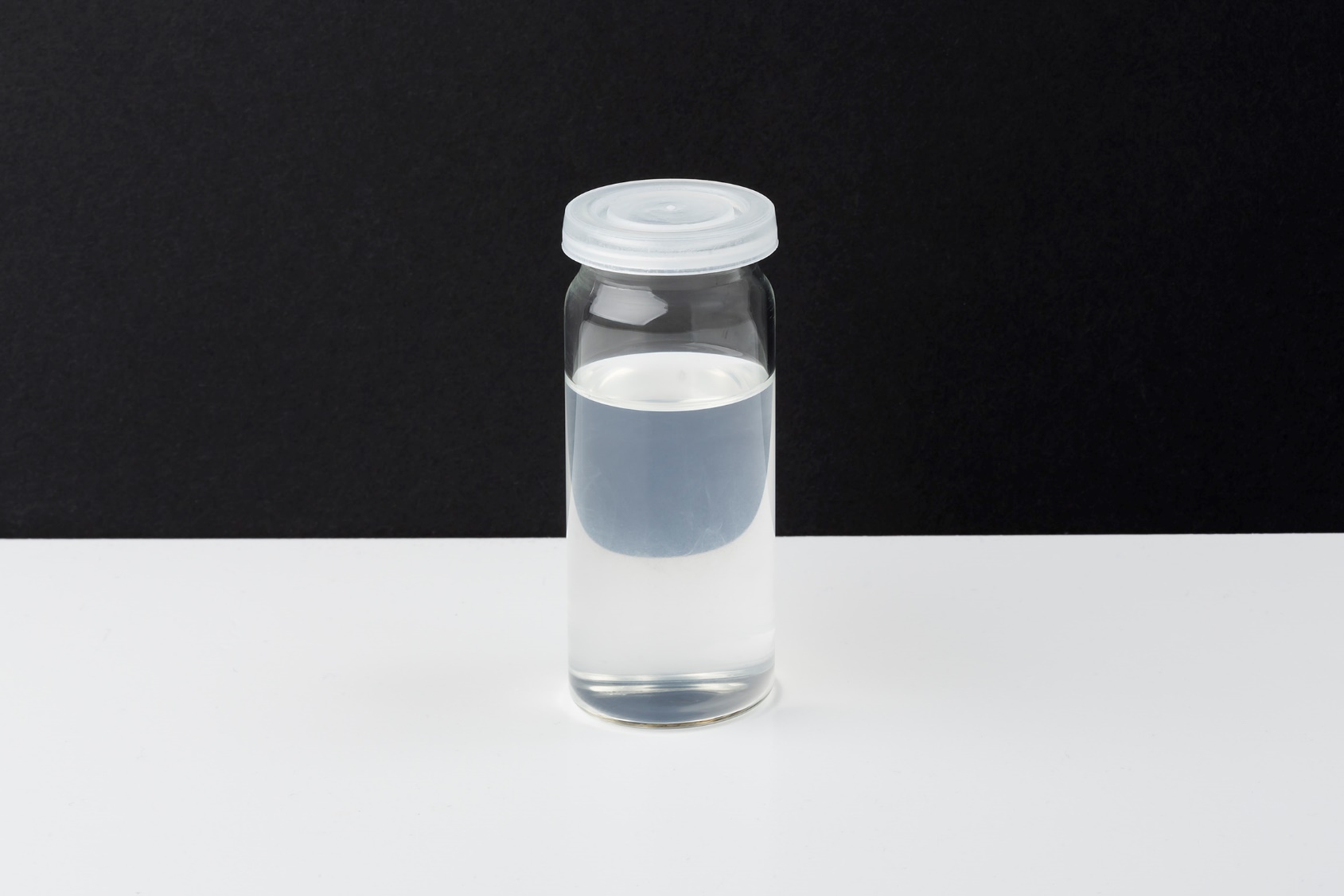 BELSIL®
ADM 8105 E
INCI: Amodimethicone, C11-15 Pareth-7, Laureth-9, Glycerin, Trideceth-12
Прозрачный кондиционер с BELSIL® ADM 8105 E значительно улучшает расчесывание влажных волос
Характеристики прозрачного кондиционера
BELSIL® ADM 8105 E значительно облегчает расчесывание влажных волос по сравнению с шампунем без силикона
Хорошая прозрачность рецептуры
Уменьшение усилия при расчесывании влажных волос – Осветленные европейские волосы
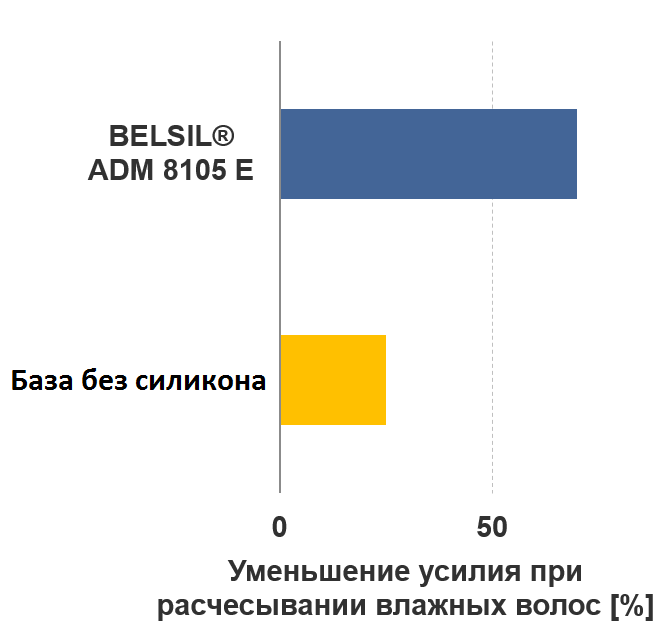 Тестируемая база WACKER с
BELSIL® ADM 8105
Прозрачный коммерческий продукт1
Прозрачный коммерческий продукт2
Тестируемая база WACKER
без силикона
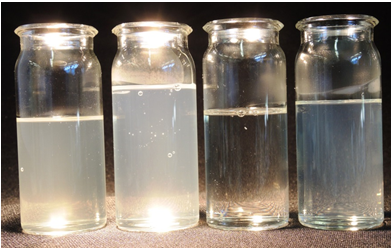 Clear Silk Touch Shampoo /Прозрачный шампунь «Прикосновение шелка»
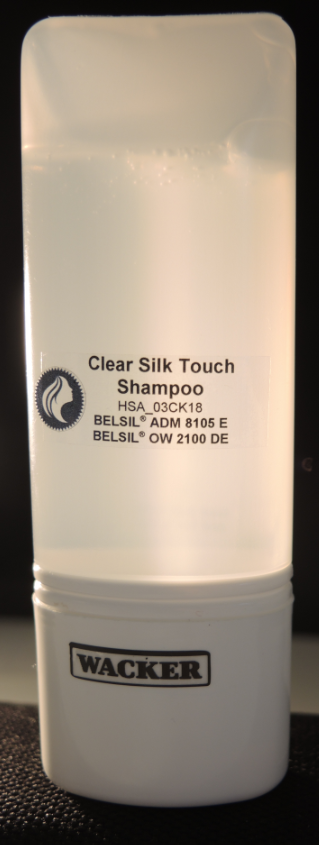 Хорошая совместимость в рецептурах
Эффективное кондиционирование поврежденных волос
BELSIL® OW 2100 DE: Традиционный силиконовый кондиционирующий агент для прозрачных систем в высокоэффективных продуктовых комбинациях
Описание продукта:
BELSIL® OW 2100 DE полиэфир-модифицированный силикон, демонстрирующий хорошие кондиционирующие свойства в прозрачных шампунях, несмываемых рецептурах и средствах для укладки волос
Характеристики продукта:
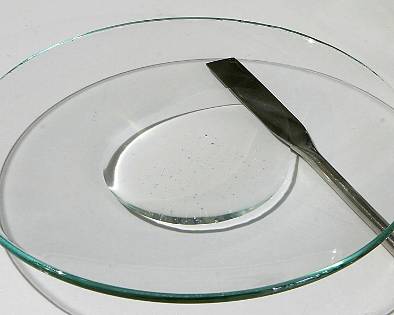 BELSIL® OW 2100 DE
INCI: PEG-12 Dimethicone
Прозрачный шампунь – шелковистость и естественный внешний вид с BELSIL® ADM 8105 E и BELSIL® OW 2100 DE
Осветленные европейские волосы
Изумительно послушные волосы с применением прозрачного шампуня
Сочетание микроэмульсии амодиметикона BELSIL® ADM 8105 E с BELSIL® OW 2100 DE (INCI: PEG-12 Dimethicone) значительно улучшает характеристики шампуня
Повышенное содержание BELSIL® ADM 8105 E улучшает податливость волос после применения шампуня.
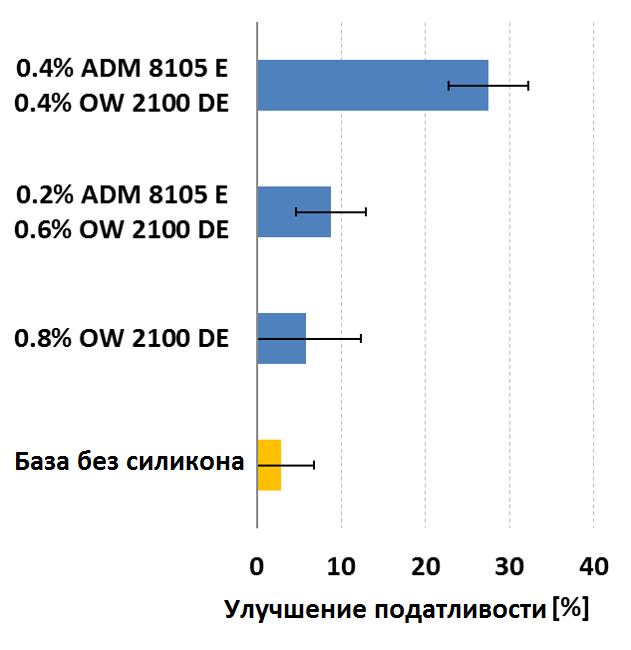 Вязкость 
6000 мПас
Вязкость 
19.000 мПас
Вязкость 
17.000 мПас
Рекомендации по разработке рецептур прозрачных шампуней
Характеристики
Продукты BELSIL®
Конечный продукт
Коментарии
Прозрачный шампунь
Аминофункциональный силикон
► BELSIL® ADM 8105 E
Полиэфир-модифицированный силикон
► BELSIL® OW 2100 DE NEW
Послушность волос, Легкость расчесывания
Включены в список INCI Китая
Легкость в работе
Высокая прозрачность
Высокая степень кондиционирования
Защита цвета окрашенных волос
Термозащита
Аминомодифицированный, пленкообразующий силикон
► BELSIL® ADM 8301 E
Перед добавлением в шампунь рекомендуется разбавить
Не в списке INCI Китая
Полиэфир- и фенилмодифицированный силикон
► BELSIL® PF 200
Блеск
Легкость в работе
Не в списке INCI Китая
Pearl Spray / Перламутровый спрей для волос
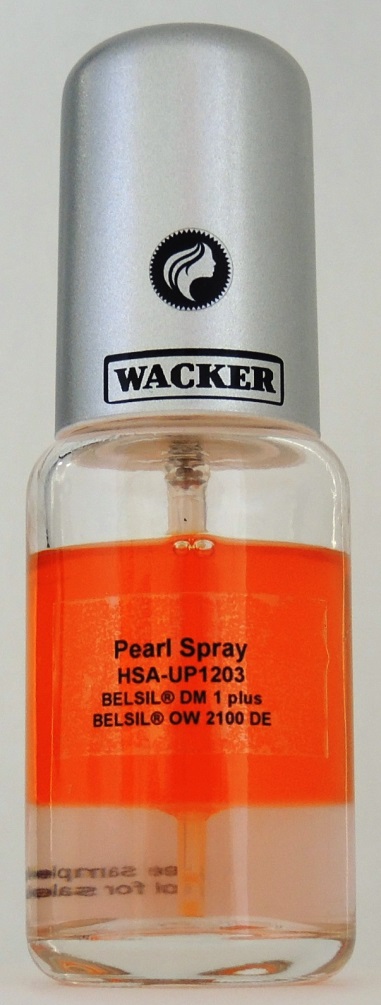 Легкое кондиционирование волос, без утяжеления
Летучий силикон, Хорошее распределение масла жожоба
Pearl Spray / Перламутровый спрей для волос
Этот несмываемый кондиционер в виде спрея для волос разработан для очень сухих, грубых волос и для секущихся кончиков
Силиконовые ингредиенты BELSIL® делают эту рецептуру с Маслом жожоба максимально эффективной
Масло жожоба известно своими особенным ухаживающим действием для кожи головы и волос,  увлажняя кожу и усиливая блеск волос
Летучий силикон BELSIL® DM 1 plus способствует эффективному распределению масла жожоба по волосам и оставляет легкие ощущения после испарения. BELSIL® OW 2100 DE – это легкий кондиционирующий агент для волос, стабилизирующий фазы спрея и приводящий к приятному перламутровому переливу после встряхивания
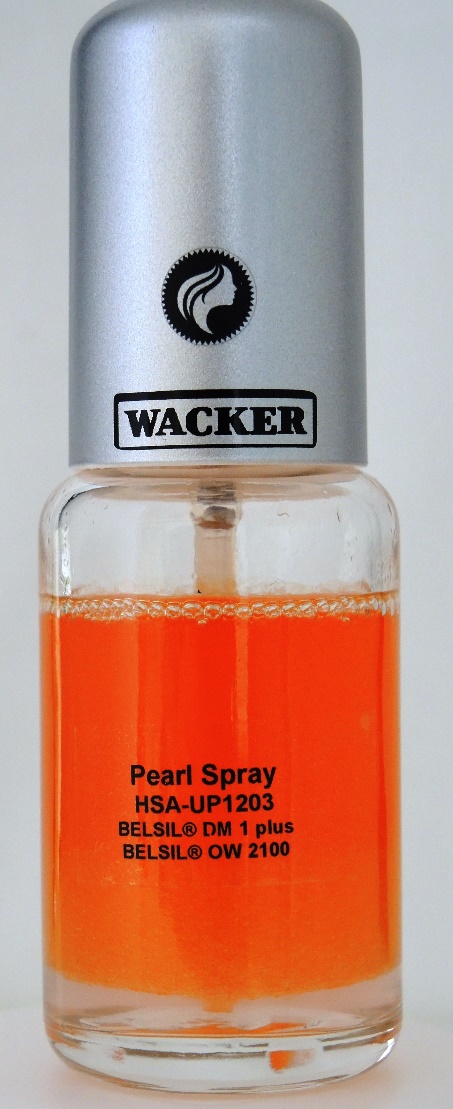 Набор средств по уходу за волосами«Восстановление и уход»
Бережное очищение волос и улучшенный блеск
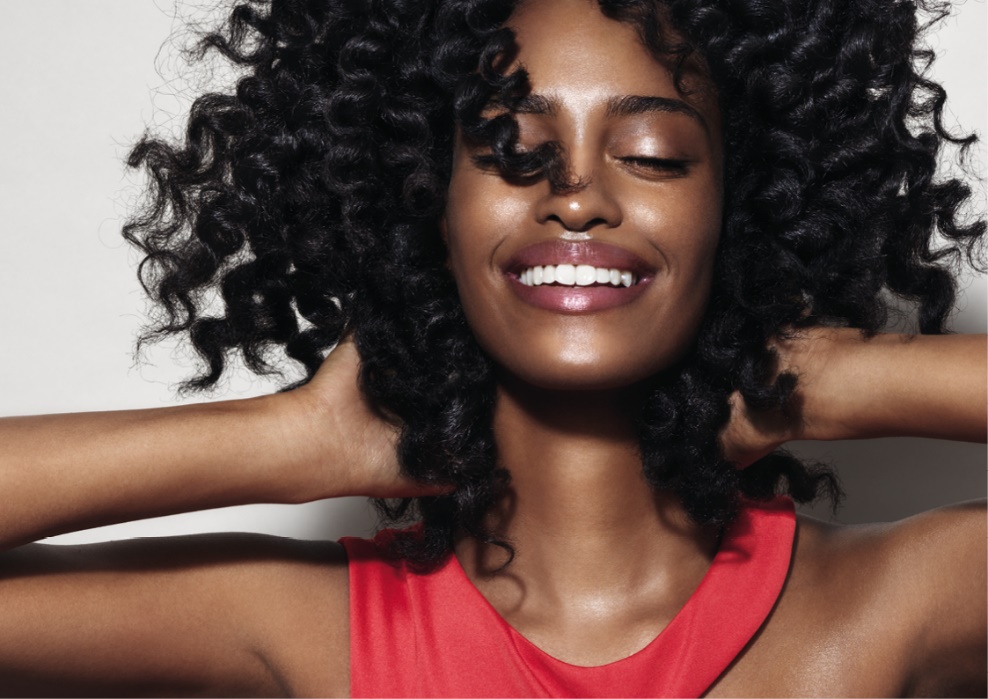 Cleansing Conditioner
BELSIL® ADM 8301 E, PF 200

Intense Repair Mask
BELSIL® ADM 8105 E, GB 1020

Nourishing Hair Cream
BELSIL® DM 5102 E, CDM 3526 VP
Для очень поврежденных волос, нуждающихся в лечении и увлажнении
Текстура крема по уходу за кожей для лечения волос
Cleansing Conditioner / Очищающий кондиционерМягкое очищение, интенсивный блеск
Превосходная защита и гидрофобизация поврежденных волос
Блеск в водных рецептурах
BELSIL® ADM 8301 E для очищающих кондиционеров
Эта непенящаяся рецептура очищает волосы без применения агрессивных ПАВ и в то же время кондиционирует их. 
BELSIL® ADM 8301 – пленкообразующая микроэмульсия аминофункционального силикона с высокой степенью кондиционирования обеспечивает превосходную защиту поврежденных волос.
BELSIL® PF 200 – это вододиспергируемый фенил-силикон, улучшающий блеск волос и их мягкость. Очищающий кондиционер наносится на влажные волосы и смывается через несколько минут теплой водой.
Intense Repair Mask / Интенсивная восстанавливающая маска
Для очень поврежденных волос, нуждающихся в лечении и увлажнении
Эффективное кондиционирование поврежденных волос, 
Продолжительная мягкость
Смесь силиконовых смол, легкое рспределение, ощущение мягкости
BELSIL® DM 5700 E
Cиликоновая эмульсия с эмульгаторами на основе глюкозы
BELSIL® DM 5700 E – для разработчиков «мягких» систем
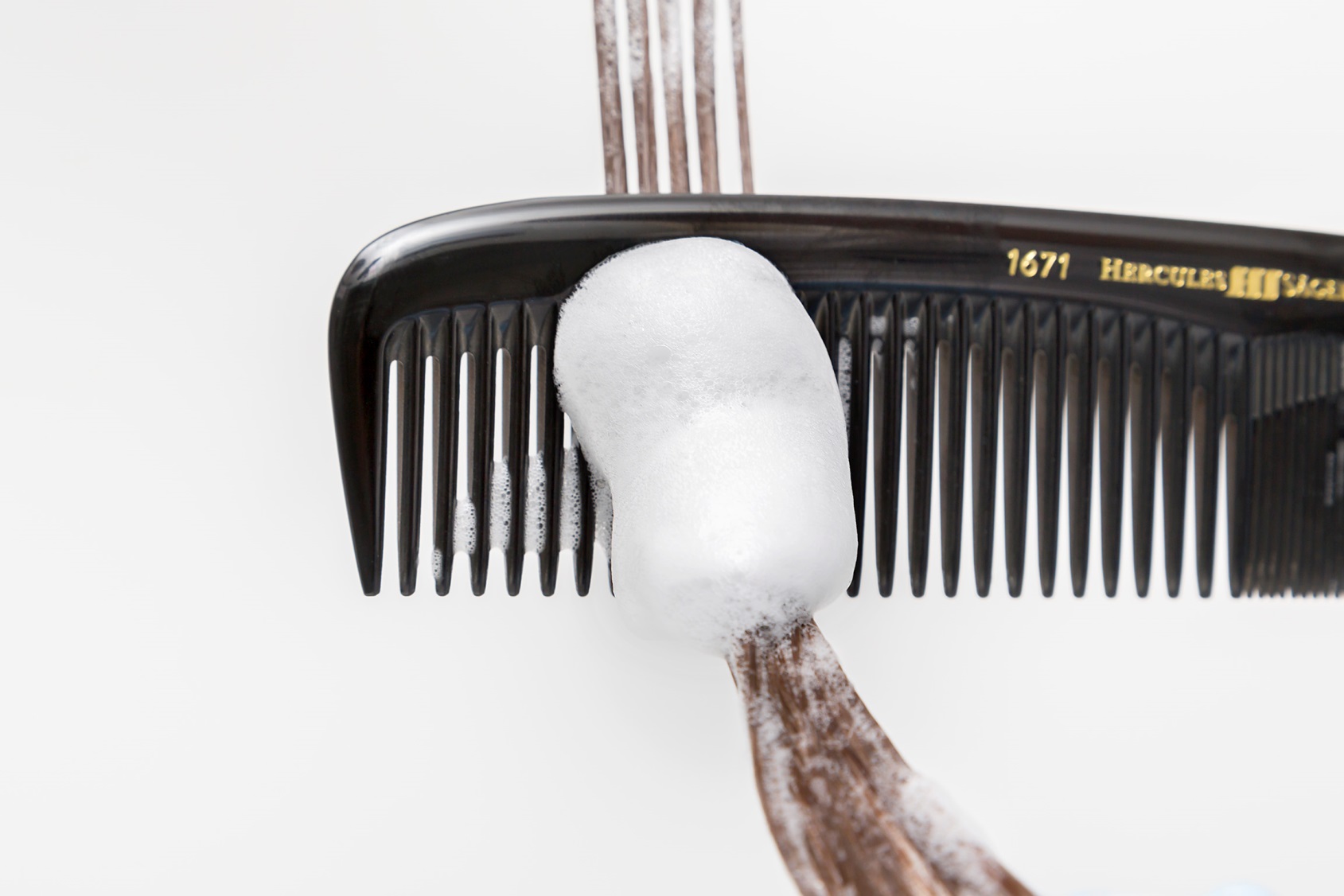 «Зеленые» эмульгаторы вместо эмульгаторов типа Trideceth/Laureth, PEG-200 Castor Oil, …
эмульгаторы на основе натуральных природных ресурсов
разработка ухаживающих, «щадящих» рецептур
положительное влияние на пенообразование в шампунях по сравнению со стандартными системами эмульгаторов
разрешен для применения в системах PEG-free (в частности, в шампунях)
BELSIL® DM 5700 E Силиконовая эмульсия с эмульгаторами на основе глюкозы
Описание продукта:
BELSIL® DM 5700 E эмульсия мягкого действия с улучшенными пенными характеристиками, обоснованными действием высоковязкого диметикона и комбинацией алкилполиглюкозида и сорбитан лаурата.
Характеристики продукта:
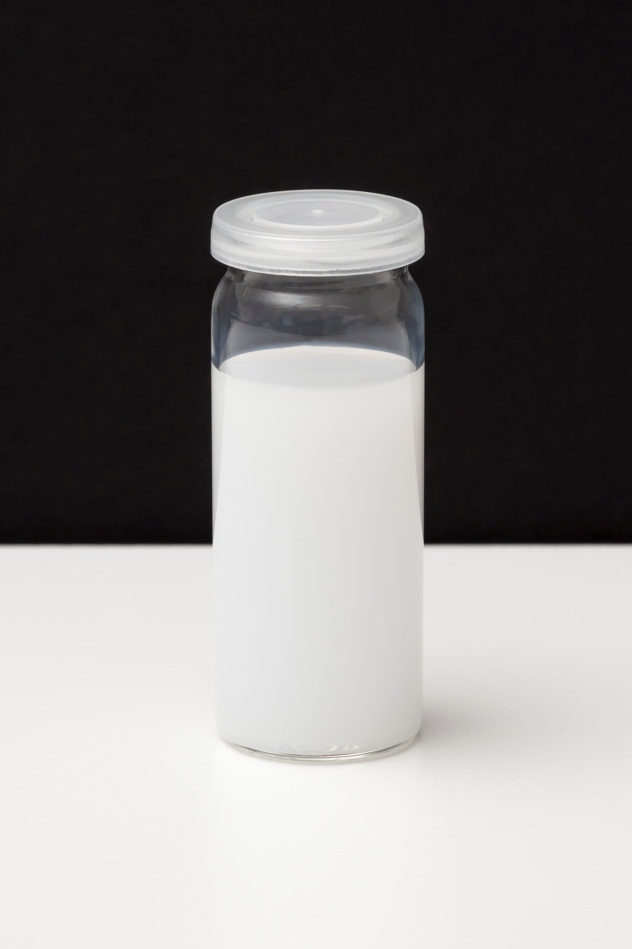 BELSIL® 
DM 5700 E
INCI: Dimethicone, Caprylyl/Capryl Glucoside, Sorbitan Laurate
BELSIL® DM 5700 E в шампуне мягкого действия –система для тестирования
Высокая степень кондиционирования BELSIL® DM 5700 Eна влажных и сухих волосах
Результаты тестирования в салоне на половине головы
Однозначное предпочтение шампуня с BELSIL® DM 5700 E
Значительное уменьшение усилия при расчесывании влажных и сухих волос
Влажные и сухие волосы легче распутываются
Ощущение придания волосам объема
Приятные, естественные ощущения на волосах
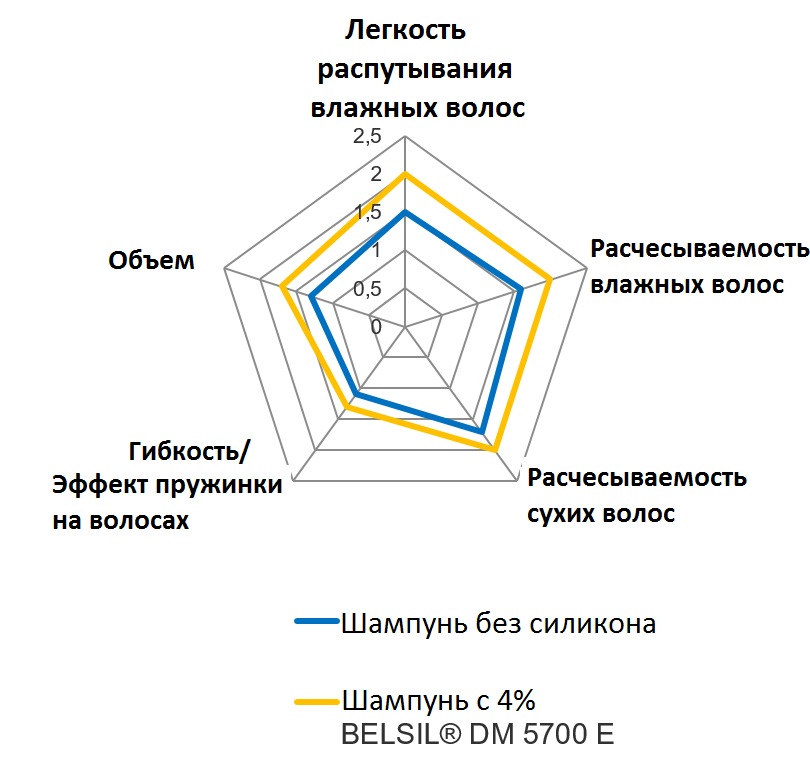 Salon test performed on 10 volunteers with damaged hair
BELSIL® DM 5700 E по сравнению с классическими силиконовыми эмульсиями
Шампунь с BELSIL® DM 5700 E – мельче размер пор в пене
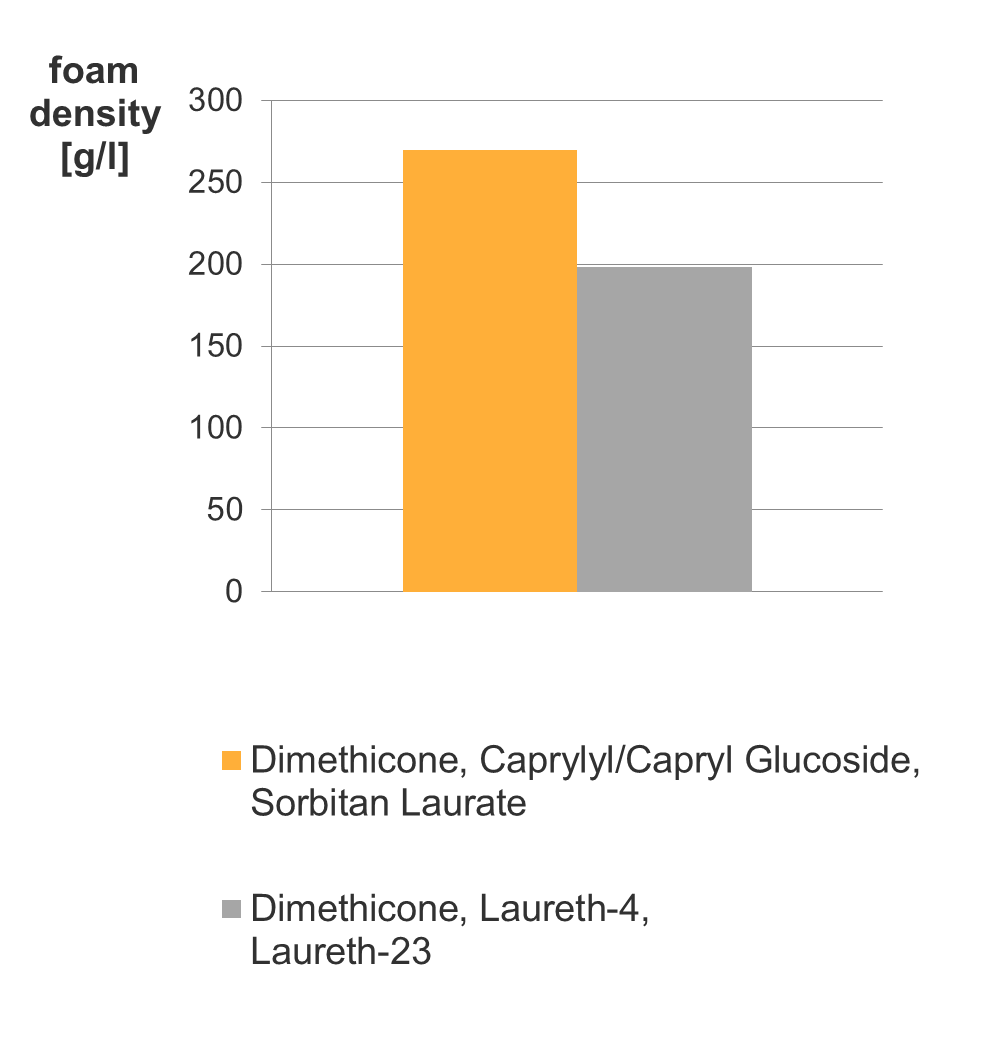 Плотность пены
Шампунь с BELSIL® DM 5700 E образует более плотную пену
Высокая плотность пены обоснована более мелким размером пор в пене
Мелкие поры в пене делают ее густой и приятной
*
Спасибо за внимание!